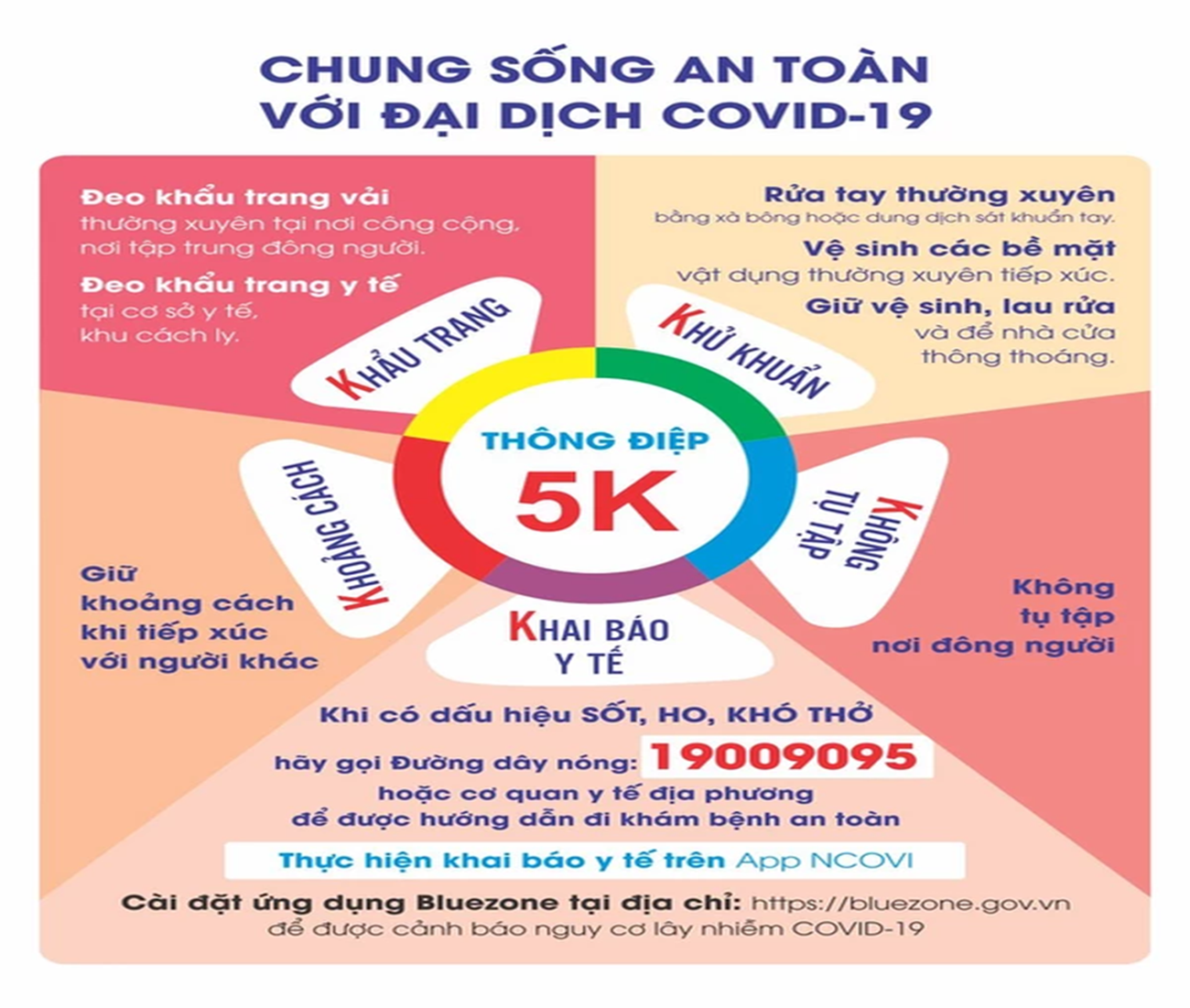 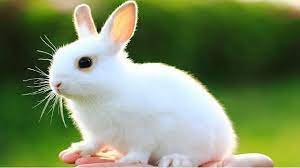 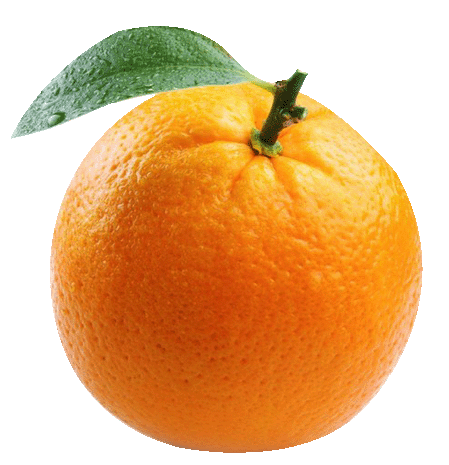 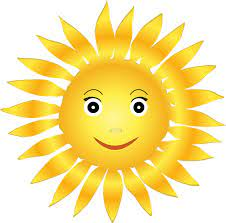 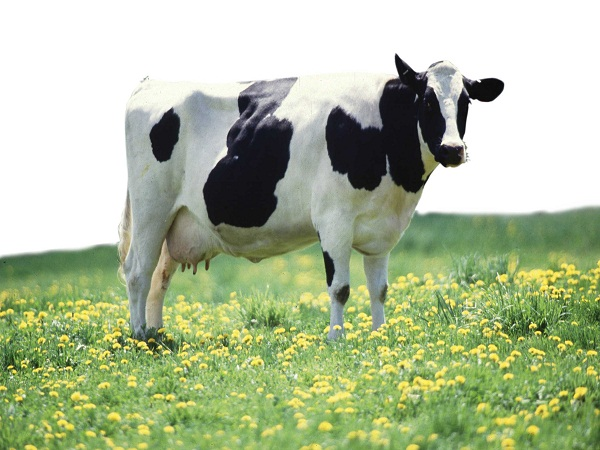 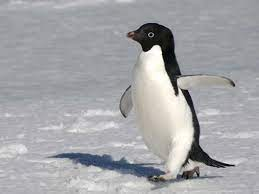 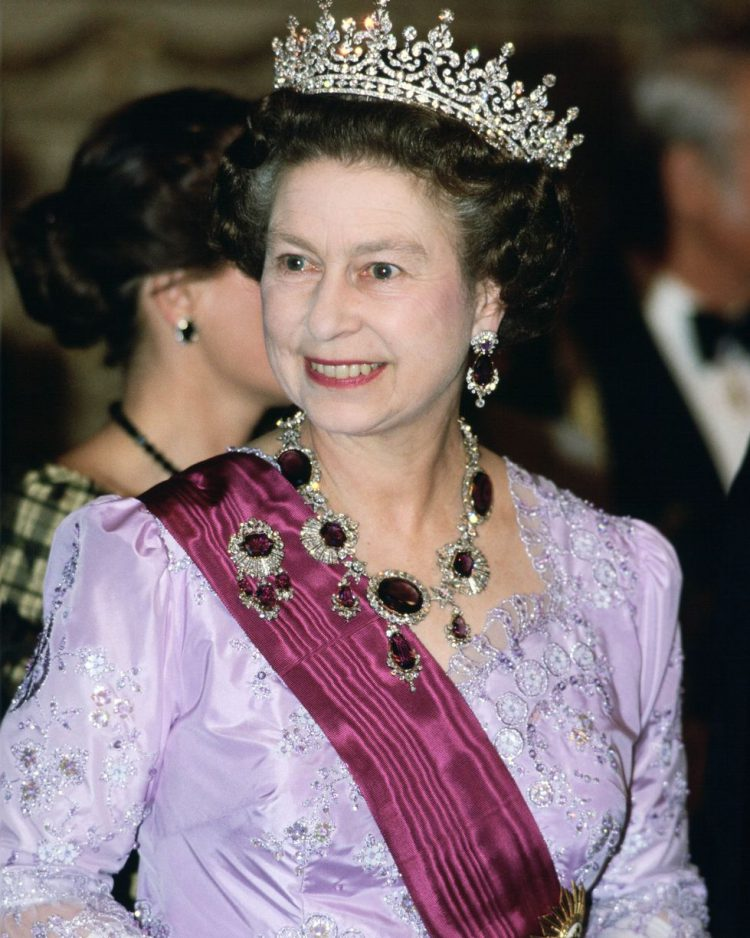 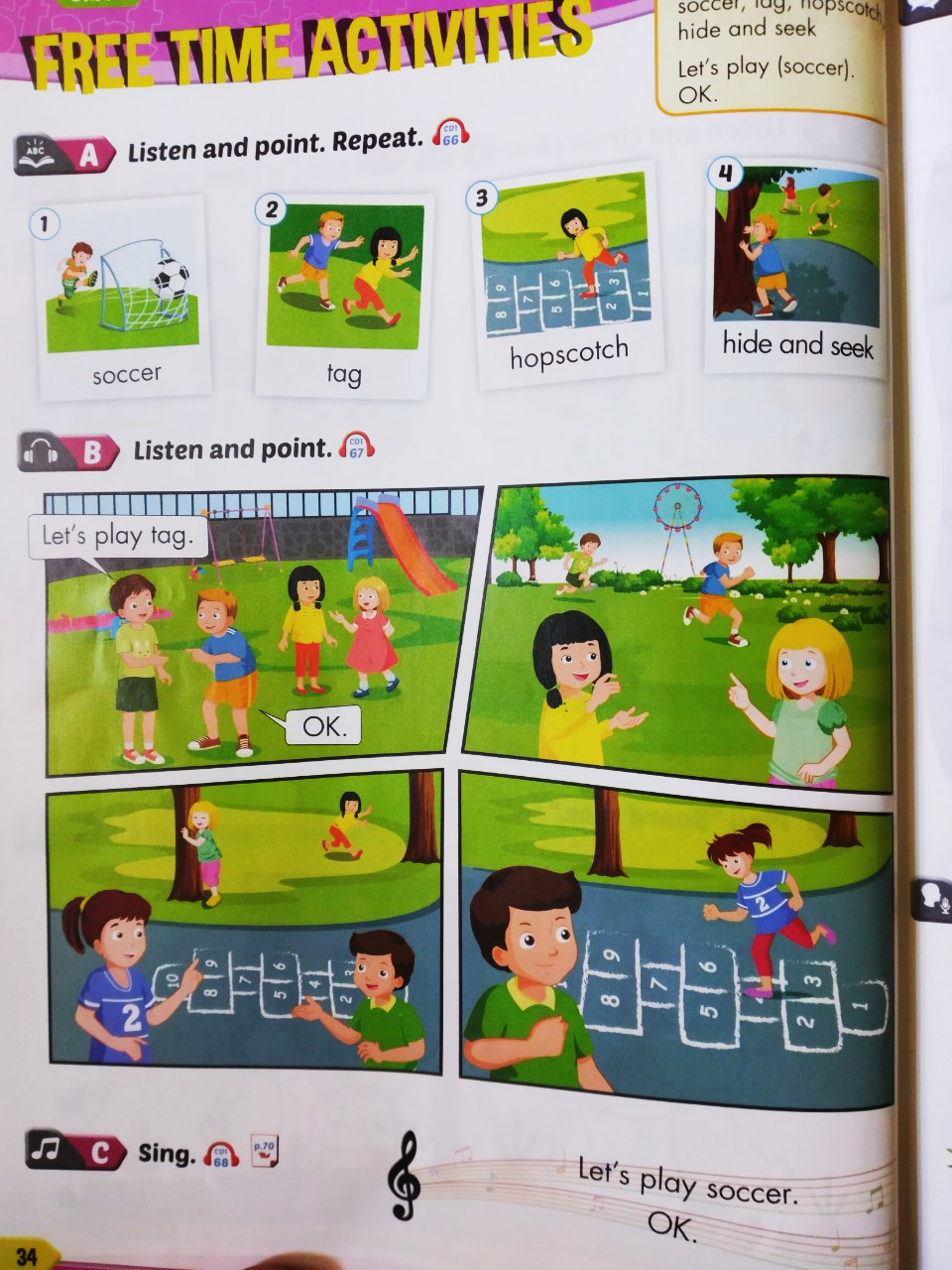 Tuesday, December 7th 2021

Unit 5:  Free time activities
1. vocab
Soccer: môn bóng đá
tag: trò chơi đuổi bắt
Hopscotch: trò nhảy lò cò
Hide and seek; trò chơi trốn tìm
Play; chơi
2. Model sentences
    Let’s play tag.
    Ok
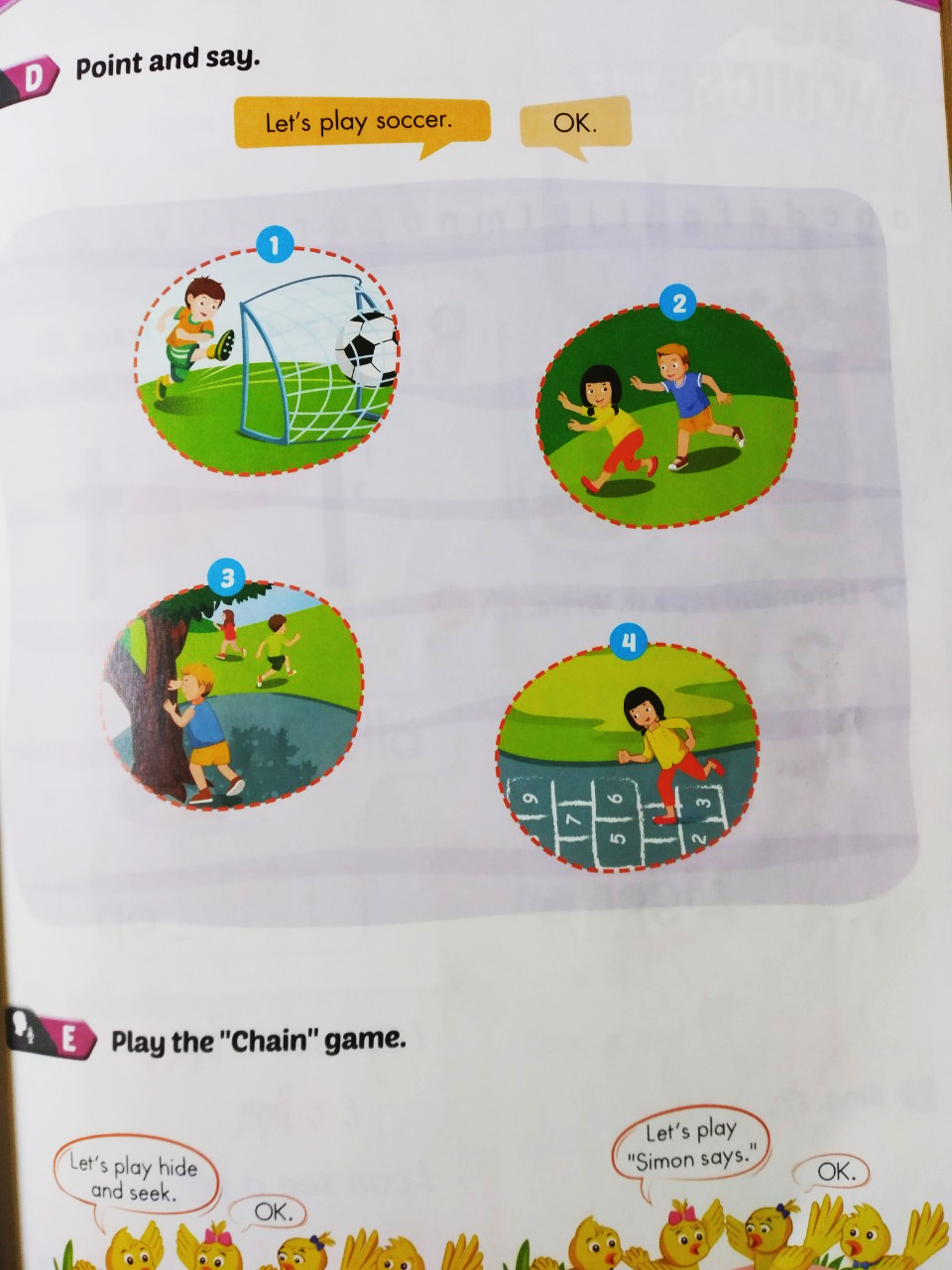 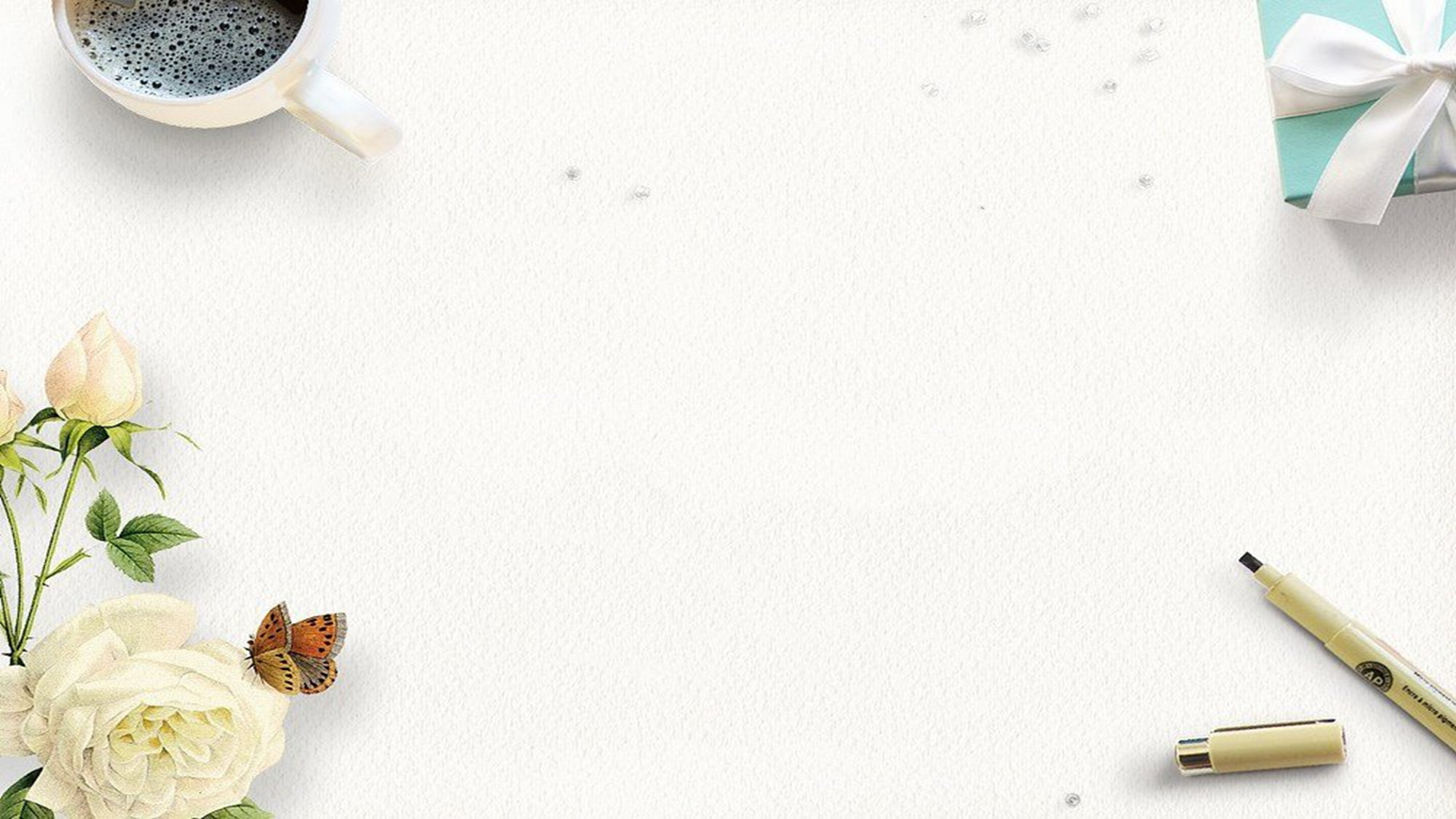 Sing
Let’s play soccer
Ok
Let’s play tag
Ok
Let’s play hopscotch
Ok
Let’s play hide and seek.
Ok
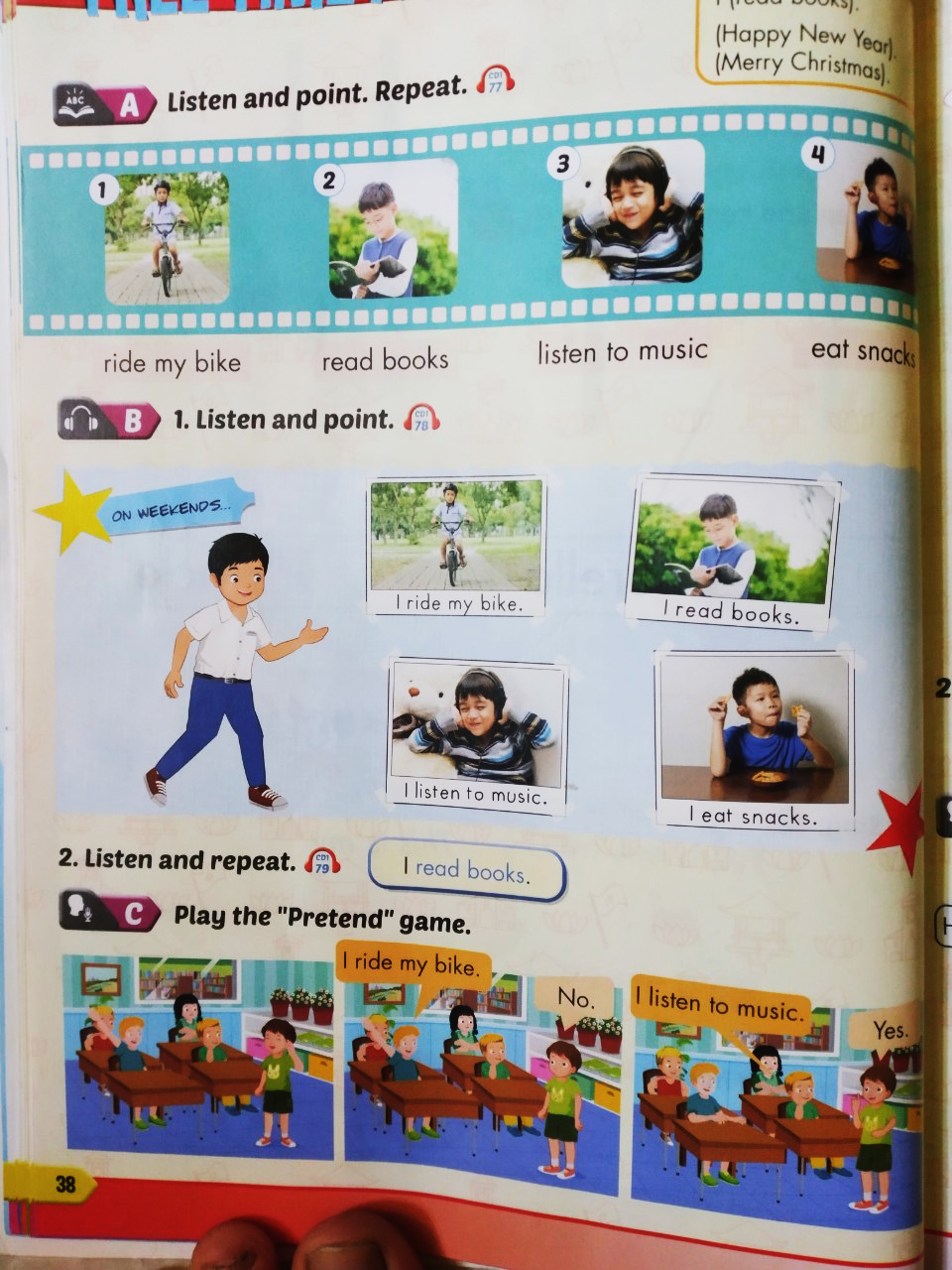 Tuesday, December 7th 2021

Unit 5:  Free time activities
1. vocab
Ride my bike: đi xe đạp

Read books: đọc sách

Listen to music: nghe nhạc

Eat snacks: ăn thức ăn nhẹ
2. Model sentences

    I ride my bike.